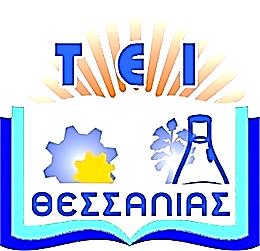 Τεχνολογικό Εκπαιδευτικό 
Ίδρυμα Θεσσαλίας
Τεχνολογία Πρασίνου
Ενότητα 2_1γ: Χλοοτάπητας: 
Εγκατάσταση Έτοιμου Χλοοτάπητα Καθηγητής Παναγιώτης Βύρλας 
Σχολή Τεχνολόγων Γεωπόνων
Τμήμα Τεχνολόγων Γεωπόνων
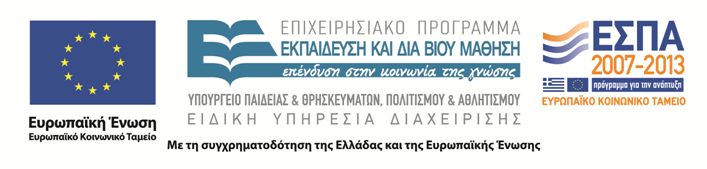 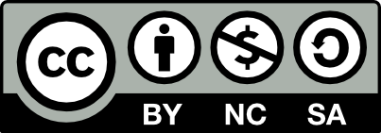 Χρηματοδότηση
Το παρόν εκπαιδευτικό υλικό έχει αναπτυχθεί στο πλαίσιο του εκπαιδευτικού έργου του διδάσκοντα. 
Το έργο «Ανοικτά Ακαδημαϊκά Μαθήματα στο Τ.Ε.Ι. Θεσσαλίας» έχει χρηματοδοτήσει μόνο τη αναδιαμόρφωση του εκπαιδευτικού υλικού.
Το έργο υλοποιείται στο πλαίσιο του Επιχειρησιακού Προγράμματος  «Εκπαίδευση και Δια Βίου Μάθηση» και συγχρηματοδοτείται από την Ευρωπαϊκή Ένωση (Ευρωπαϊκό Κοινωνικό Ταμείο) και από εθνικούς πόρους.
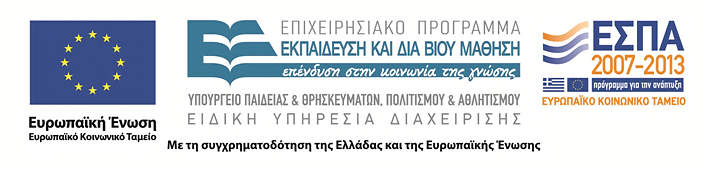 2
Περιεχόμενα ενότητας
Ορισμός.
Πότε αφαιρείται.
Ιστορική Αναδρομή.
Εφαρμογές.
Πλεονεκτήματα.
Μειονεκτήματα.
3
ΤΕΧΝΟΛΟΓΙΑ ΠΡΑΣΙΝΟΥ
Χλοοτάπητας: Εγκατάσταση έτοιμου χλοοτάπητα
Ορισμός
Με τον όρο «έτοιμος χλοοτάπητας» εννοούμε τον προκαλλιεργημένο χλοοτάπητα (turfgrass ή sod) ο οποίος καλλιεργείται κάτω από ελεγχόμενες συνθήκες σε επιλεγμένες εκτάσεις για τουλάχιστον 6 μήνες.
Πότε αφαιρείται
Αφαιρείται από την μητρική του φυτεία με ειδικά μηχανήματα περίπου 4 έως 6 μήνες μετά τη σπορά του και αφού έχει αναπτυχθεί το ριζικό του σύστημα αρκετά, ώστε να αποκτήσει την αναγκαία συνοχή και ανθεκτικότητα και μεταφέρεται σε ρολά στον τόπο που θα γίνει η τελική του εγκατάσταση.
Ιστορική Αναδρομή
Η εγκατάσταση με μοσχεύματα έτοιμου χλοοτάπητα είναι μια μέθοδος πολύ γνωστή στην Ευρώπη και στην Αμερική αλλά από τις αρχές της δεκαετίας του ’90 άρχισε να εφαρμόζεται και στη χώρα μας, με πολύ ευνοϊκές προοπτικές κυρίως για τα γήπεδα ποδοσφαίρου, των οποίων ο χρόνος κατασκευής είναι αρκετά περιορισμένος και συμπίπτει συνήθως με δυσμενείς καιρικές συνθήκες όπως καύσωνας, ξηρασία ή χιονόπτωση.
Εφαρμογές
Η εγκατάσταση έτοιμου φυσικού χλοοτάπητα χρησιμοποιείται αντί της σποράς τόσο στην κηποτεχνία όσο και για την κάλυψη αγωνιστικών χώρων (κυρίως σε γήπεδα ποδοσφαίρου, γκολφ και τένις). Το κόστος τοποθέτησής του είναι υψηλότερο σε σχέση με το κόστος της μεθόδου δημιουργίας του με σπορά αλλά τα πλεονεκτήματά του είναι ιδιαίτερα σημαντικά.
Πλεονεκτήματα
Το επιδιωκόμενο αποτέλεσμα είναι άμεσο, αφού με την εγκατάσταση αλλάζει εντυπωσιακά το τοπίο και αποφεύγεται η πολύμηνη αναμονή που απαιτείται για την ανάπτυξη του χλοοτάπητα όταν αυτός εγκαθίσταται με σπορά. Σε ορισμένες μάλιστα περιπτώσεις, όπου τα χρονικά περιθώρια για την προετοιμασία του χώρου είναι ιδιαίτερα στενά (π.χ. προετοιμασία χώρων εγκαινίων, δεξιώσεων ή γηπέδων για διεξαγωγή αγώνων) ο έτοιμος φυσικός χλοοτάπητας είναι η μόνη λύση.
Ασφάλεια
Το αποτέλεσμα είναι ασφαλές χωρίς χάσιμο χρόνου και χρήματος για επανασπορές λόγω απώλειας του σπόρου που μπορεί να οφείλεται είτε σε ζωικούς οργανισμούς (έντομα, πουλιά, μερμήγκια κ.α.) είτε στην εμφάνιση μυκητολογικών ασθενειών είτε ακόμη σε έντονα καιρικά φαινόμενα (ισχυροί άνεμοι, καύσωνας ή ξηρασία).
Καιρικές συνθήκες
Η εγκατάσταση μπορεί να γίνει όλες τις εποχές του χρόνου ακόμη και όταν η σπορά είναι αδύνατη λόγω καιρικών συνθηκών. Μπορεί για παράδειγμα να εγκατασταθεί ακόμα και όταν η θερμοκρασία περιβάλλοντος φθάσει τους 40οC ή πέσει στους 0οC.
Μπορεί να γίνει τοποθέτηση ακόμη και σε επιφάνειες όπου η σπορά είναι αδύνατη (π.χ. λόγω κλίσης).
Διαχείριση νερού ύδρευσης
Εξασφαλίζεται καλύτερη διαχείριση του νερού άρδευσης, καθώς η ποσότητα νερού που απαιτείται για την ανάπτυξη του έτοιμου χλοοτάπητα μετά την εγκατάστασή του είναι μικρότερη από αυτή που απαιτείται για την ανάπτυξή του με σπορά, κάτι που είναι σημαντικό όταν η εγκατάσταση γίνεται σε ελλειμματικές, όσον αφορά τα αποθέματα νερού, περιοχές.
Μειονεκτήματα
Τα μειονεκτήματα του έτοιμου χλοοτάπητα είναι τα εξής:
Αυξημένο κόστος προμήθειας, μεταφοράς και εγκατάστασης του έτοιμου χλοοτάπητα.
Αυξημένη πιθανότητα μετάδοσης ασθενειών, εντόμων και ζιζανίων από περιοχή σε περιοχή. Για το λόγο αυτό θα πρέπει οι φυτωριούχοι παραγωγής έτοιμου χλοοτάπητα να είναι ιδιαίτερα προσεκτικοί.
ΤΕΧΝΟΛΟΓΙΑ ΠΡΑΣΙΝΟΥ
Συνθετικός Χλοοτάπητας
Πλεονεκτήματα
Το κόστος συντήρησης ενός γηπέδου με συνθετικό χλοοτάπητα είναι πολύ μικρότερο από το κόστος συντήρησης ενός γηπέδου με φυσικό χλοοτάπητα.
Μεγαλύτερος χρόνος χρήσης ανά εβδομάδα (τετραπλάσιος από τον φυσικό χλοοτάπητα εάν οι θερμοκρασίες το επιτρέπουν).
Διατηρεί αναλλοίωτο το πράσινο χρώμα του.
Μειονεκτήματα 1
Περιβάλλον
Αύξηση θερμοκρασίας περιοχής και γηπέδου.
Ο φυσικός χλοοτάπητας παράγει O2 και κατακρατεί CO2 ίσο με ίδια μεγέθη δάσους.
Ο ήχος αντανακλά ενώ με τον φυσικό μειώνεται.
Παράγει 15tn απόβλητα ανά στρ. στο τέλος της ζωής του χωρίς δυνατότητα ανακύκλωσης.
Μειονεκτήματα 2
Κόστος
Έχουν κόστος κατά 300.000 με 500.000 ευρώ μεγαλύτερο (ανάλογα την ποιότητα και τη γενιά του συνθετικού χλοοτάπητα).
Έχουν ανάγκη μεγάλου δικτύου αποστράγγισης λόγω μικρής διηθητικότητας νερού αν και έχουν ανάγκη διαβροχής.
Το γήπεδο δεν μπορεί να καλύψει άλλες ανάγκες ούτε να έχει άλλες χρήσεις, π.χ. αθλήματα στίβου.
Μειονεκτήματα 3
Υγεία
Αναπτύσσονται υψηλότερες θερμοκρασίες του αθλητικού χώρου που συνεπάγονται μεγαλύτερη εφίδρωση αθλητών.
Εγκαύματα κατά το σύρσιμο των αθλητών.
Αναπτύσσονται παθογόνα μικρόβια.
Αύξηση αθλητικών κακώσεων.
Αν χρησιμοποιηθούν ανακυκλωμένα ελαστικά υπάρχει έντονη δυσοσμία σε συσχετισμό με καρκίνο των πνευμόνων λόγω βαρέων μετάλλων
Βιβλιογραφία
Melby P. (1995). Simplified Irrigation Design, Van Nostrand Reinhold.
Μπαμπίλης Δ. (2008). Αρδευτικά δίκτυα πρασίνου. Εκδόσεις Σταμούλη, Αθήνα.
Σπαντιδάκης Ι. (1999) Γράστις – Επιστήμη και Τεχνική του Χλοοτάπητα. Εκδόσεις Σταµούλης, Αθήνα
Pycraft D. (1990) Γκαζόν, Φυτά Εδαφοκάλυψης: Τα Ζιζάνια και η Καταπολέμησή τους.
Watkins, J.A. (1987). Turf Irrigation Manual. Telsco, Dallas.
Τέλος ενότητας
Επεξεργασία: Μέγας Χρήστος
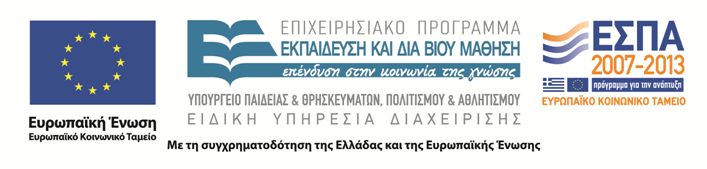 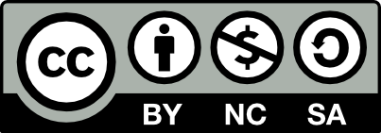 20
Σημειώματα
21
Σημείωμα Ιστορικού Εκδόσεων Έργου
Το παρόν έργο αποτελεί την έκδοση 1.00.
Έχουν προηγηθεί οι κάτωθι εκδόσεις:
Έκδοση Χ1.Υ1Ζ1 διαθέσιμη εδώ. (Συνδέστε στο «εδώ» τον υπερσύνδεσμο). 
Έκδοση Χ2.Υ2Ζ2 διαθέσιμη εδώ. (Συνδέστε στο «εδώ» τον υπερσύνδεσμο). 
Έκδοση Χ3.Υ3Ζ3 διαθέσιμη εδώ. (Συνδέστε στο «εδώ» τον υπερσύνδεσμο).
22
Σημείωμα Αναφοράς
Copyright Τεχνολογικό Εκπαιδευτικό Ίδρυμα Θεσσαλίας, Παναγιώτης Βύρλας 2015. Παναγιώτης Βύρλας «Τεχνολογία Πρασίνου» Έκδοση 1.0 Λάρισα  01/09/2015 . Διαθέσιμο από τη δικτυακή διεύθυνση: http://cdev.teilar.gr/courses/AGR102/index.php.
23
Σημείωμα Αδειοδότησης
Το παρόν υλικό διατίθεται με τους όρους της άδειας χρήσης Creative Commons: Αναφορά - Μη Εμπορική Χρήση - Παρόμοια Διανομή, 4.0 [1] ή μεταγενέστερη, Διεθνής Έκδοση. Εξαιρούνται τα αυτοτελή έργα τρίτων π.χ. φωτογραφίες, διαγράμματα κ.λπ., τα οποία εμπεριέχονται σε αυτό και τα οποία αναφέρονται μαζί με τους όρους χρήσης τους στο «Σημείωμα Χρήσης Έργων Τρίτων».
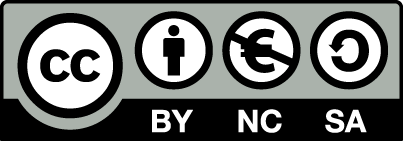 [1] http://creativecommons.org/licenses/by-nc-sa/4.0/
Ως Μη Εμπορική ορίζεται η χρήση:
που δεν περιλαμβάνει άμεσο ή έμμεσο οικονομικό όφελος από την χρήση του έργου, για το διανομέα του έργου και αδειοδόχο,
που δεν περιλαμβάνει οικονομική συναλλαγή ως προϋπόθεση για τη χρήση ή πρόσβαση στο έργο,
που δεν προσπορίζει στο διανομέα του έργου και αδειοδόχο έμμεσο οικονομικό όφελος (π.χ. διαφημίσεις) από την προβολή του έργου σε διαδικτυακό τόπο.
Ο δικαιούχος μπορεί να παρέχει στον αδειοδόχο ξεχωριστή άδεια να χρησιμοποιεί το έργο για εμπορική χρήση, εφόσον αυτό του ζητηθεί.
24
Σημείωμα Χρήσης Έργων Τρίτων (1/2)
Το Έργο αυτό κάνει χρήση των ακόλουθων έργων:
Εικόνες/Σχήματα/Διαγράμματα/Φωτογραφίες
Εικόνα 1: <αναφορά><άδεια με την οποία διατίθεται> <σύνδεσμος><πηγή><κ.τ.λ>
Εικόνα 2: <αναφορά><άδεια με την οποία διατίθεται> <σύνδεσμος><πηγή><κ.τ.λ>
Εικόνα 3: <αναφορά><άδεια με την οποία διατίθεται> <σύνδεσμος><πηγή><κ.τ.λ>
Εικόνα 4: <αναφορά><άδεια με την οποία διατίθεται> <σύνδεσμος><πηγή><κ.τ.λ>
Εικόνα 5: <αναφορά><άδεια με την οποία διατίθεται> <σύνδεσμος><πηγή><κ.τ.λ>
25
Σημείωμα Χρήσης Έργων Τρίτων (2/2)
Το Έργο αυτό κάνει χρήση των ακόλουθων έργων:
Πίνακες
Πίνακας 1: <αναφορά><άδεια με την οποία διατίθεται> <σύνδεσμος><πηγή><κ.τ.λ>
Πίνακας 2: <αναφορά><άδεια με την οποία διατίθεται> <σύνδεσμος><πηγή><κ.τ.λ>
Πίνακας 3: <αναφορά><άδεια με την οποία διατίθεται> <σύνδεσμος><πηγή><κ.τ.λ>
26
Διατήρηση Σημειωμάτων
Οποιαδήποτε αναπαραγωγή ή διασκευή του υλικού θα πρέπει να συμπεριλαμβάνει:
το Σημείωμα Αναφοράς,
το Σημείωμα Αδειοδότησης,
τη Δήλωση Διατήρησης Σημειωμάτων,
το Σημείωμα Χρήσης Έργων Τρίτων (εφόσον υπάρχει).
μαζί με τους συνοδευόμενους υπερσυνδέσμους.
27